Buying Your First Home
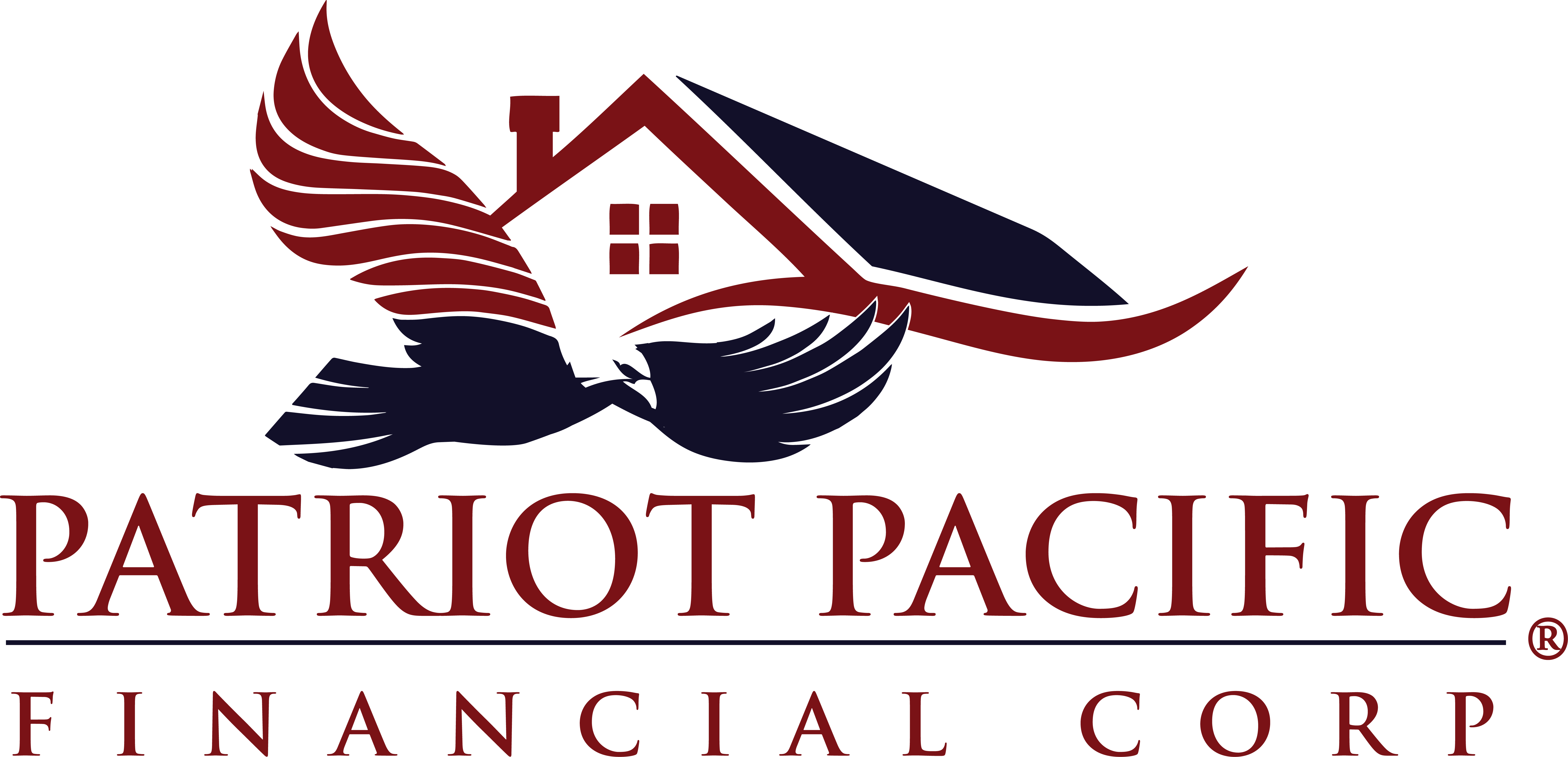 You’re paying a mortgage.Wouldn’t you rather it was your mortgage?
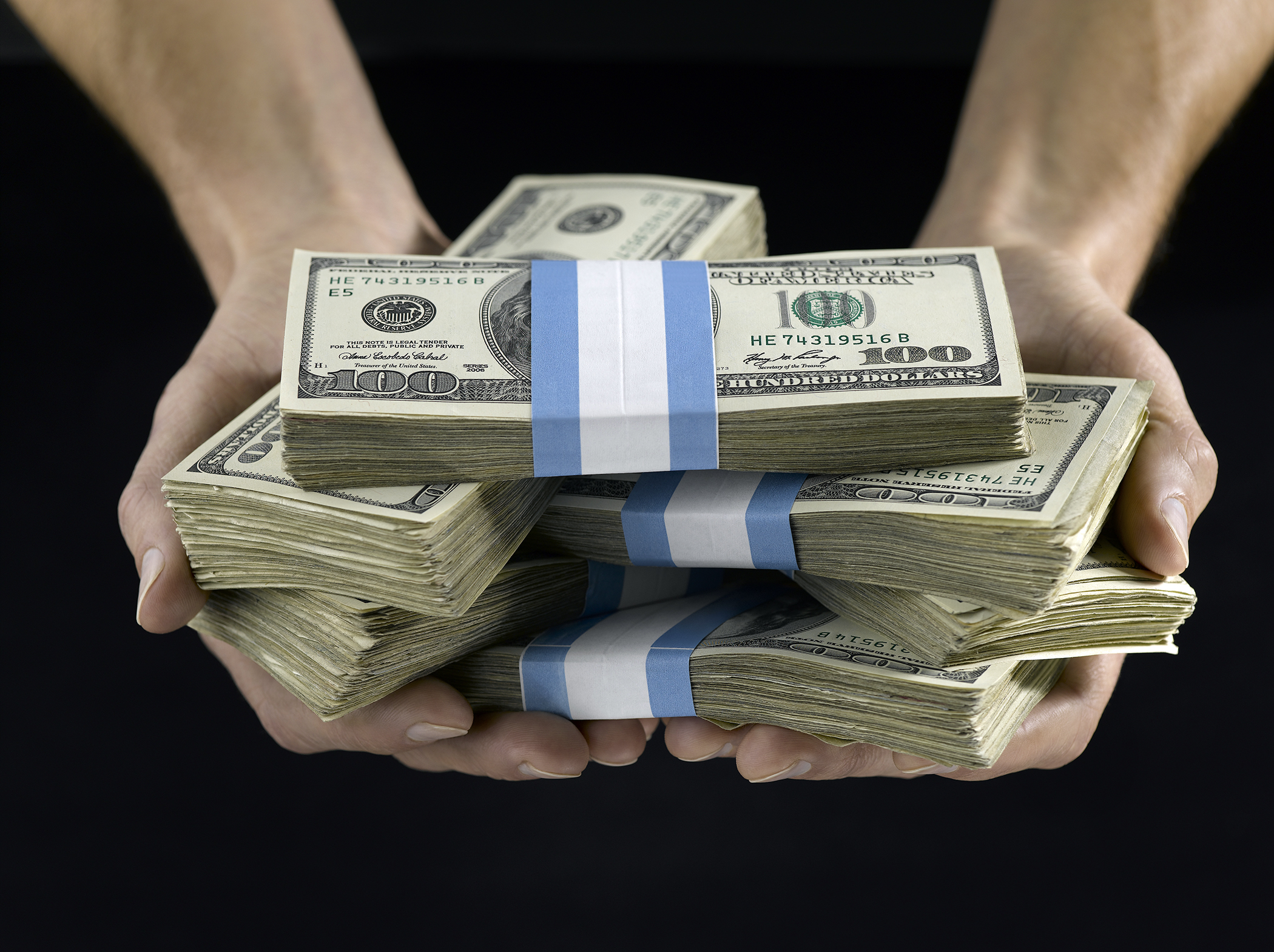 $2500/month = $30,000/yr
Buying a home is an investment in your future
Initial Consultation
Getting pre approved to buy a home
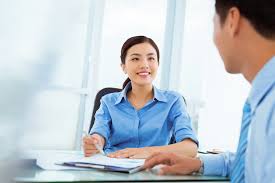 Look online to get an idea what interest rates are
Write down all of your questions
Talk to a mortgage professional
Broker vs Banker
Apply online or in person
You’re in charge!
Down Payment
What is a percent?
Down Payment Ace
CalHFA + Zip4
State of California loan
Up to 3.5% for down payment
Up to 4% for closing costs
Come in with little to no money down including closing costs (depending on the purchase price)
Minimum Fico score of 640
Income limits
No payments required, paid off when you refinance or sell your home
Can pay off loans at any time with no penalty
No annual proof of residency in the property
Down Payment Assistance
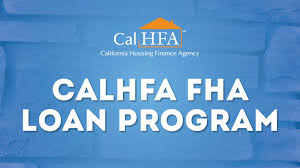 100% of your down payment can be gift funds!
Closing Costs
What is a FHA Loan?
Doesn’t mean first time buyer
Lower credit requirements
Non occupant coborrower 
Guaranteed by the gov’t
Gov’t pays lender if default
Mortgage insurance remains the whole life of your loan
Conventional Loan
3% down payment
Funds can all 100% gift
620 minimum fico score
Lower mortgage ins payment than FHA
Mortgage ins not for the life of the loan
Can be used with Down Payment Assistance programs
VA Loans
0% down payment required
No mortgage insurance
Higher debt ratios allowed
Low interest rates
Getting approved
Income documents
Asset documents
Credit Report
Identity documents
Upload documents online
Doc less verification
Submit information for approval
Congrats You’re Approved!
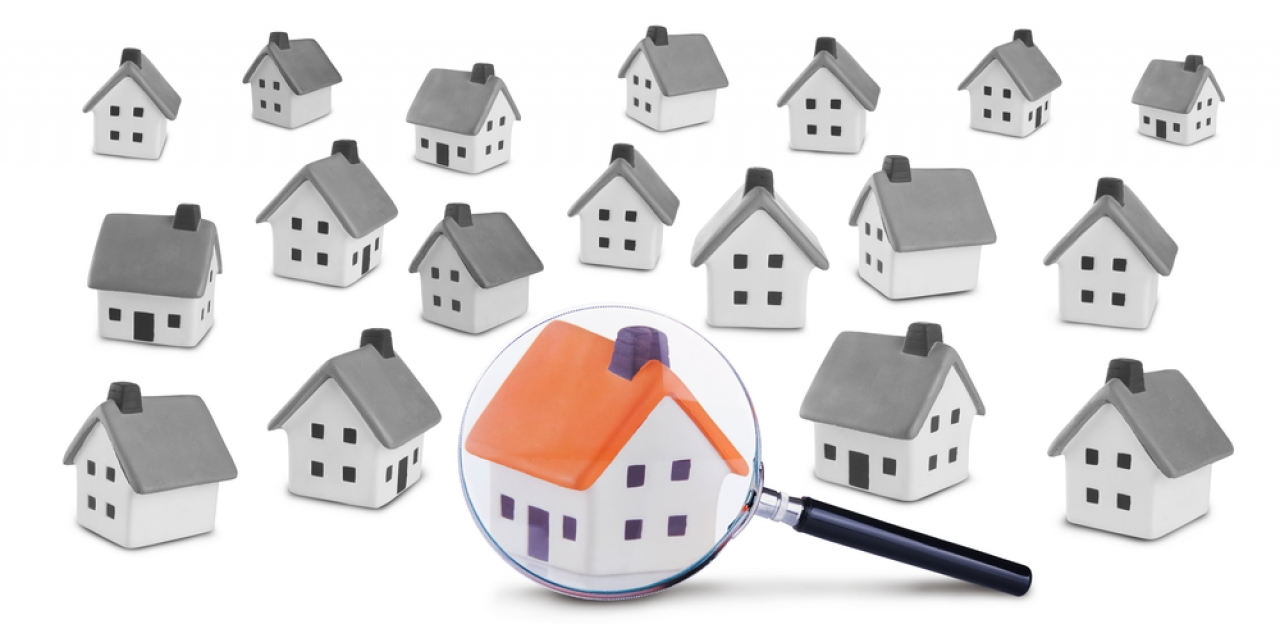 Now it’s time to get with your realtor Sandy.  She will help you find the home of your dreams within your budget.
Who has been looking online?
It’s ok to look online
Can become overwhelming
Get on a MLS drip for latest info
Realtor will help narrow down     properties that aren’t in your budget
Realtor works for you, paid by the seller
Making an Offer
How much should I offer
Sandy provides a comparative market analysis to determine value
Not just comps in the area
Wants vs Needs
Filling out the purchase agreement
Sandy goes over every section of the agreement
Understand terms and timelines
Seller has 3 days to review the offer and respond
You’re offer was accepted!(Now what?)
Opening Escrow
Neutral 3rd Party
All money and documents are deposited into escrow
Ensures all instructions from the lender are completed
Ensures all items in the sales contract have been  done as agreed upon
Records documents upon loan funding, transferring title to the new owner
Home Inspection
Inspects the home for problems
Looks inside attic for leaks
Checks electrical 
Checks gas
Checks heating/air conditioning
Appraisal
Lender orders the appraisal
Gives value of your home
Appraiser will call out any major problems
Disclosures
Sandy will go over all disclosures
Must be signed
Protects all parties
Signing off contingencies
Final Walk Thru
5 days prior to close of escrow
Ensures all required repairs have been completed
Home is in same condition as first shown
Close of Escrow
All items completed per the Purchase Agreement
All loan requirements have been completed
Loan funds
Title records new deed of trust, gives clear title to new owner
You get the keys to your NEW HOME!!!
Presented by